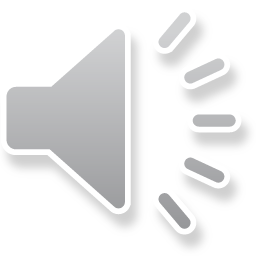 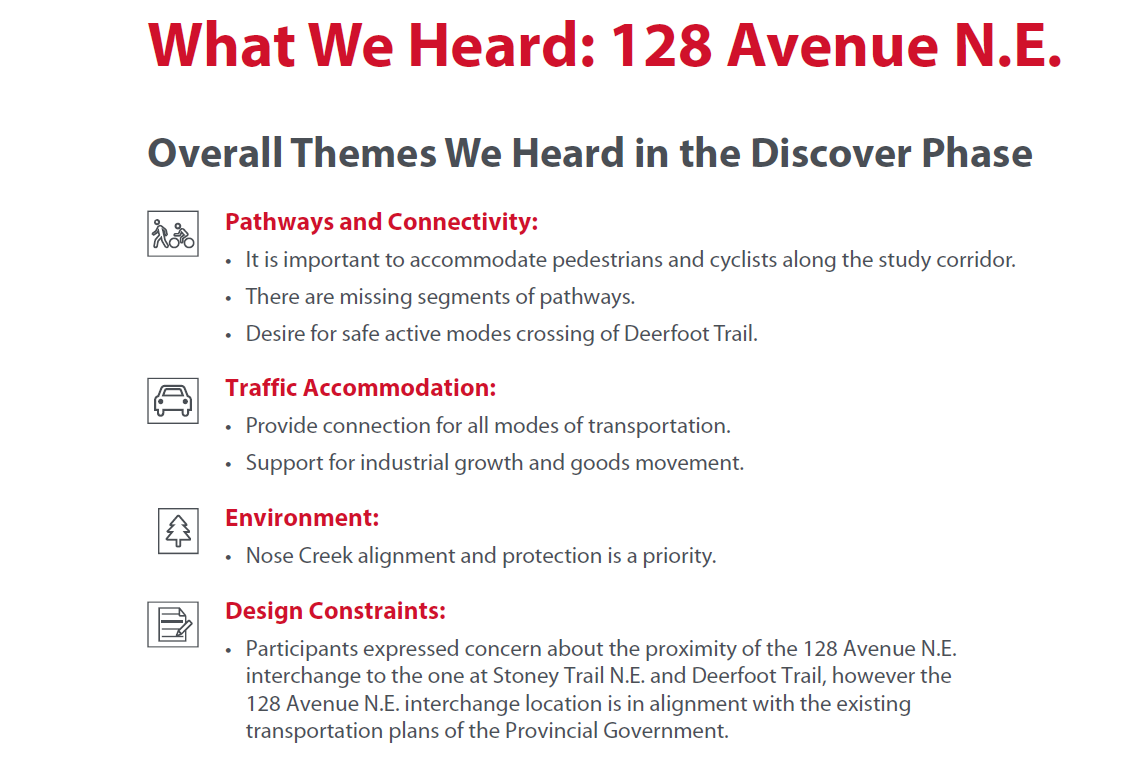 calgary.ca/CountryHillsWidening  │   calgary.ca/128AveNE  │ contact 311
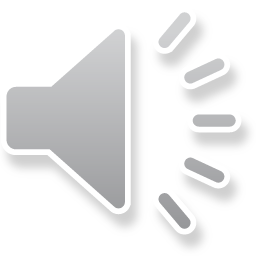 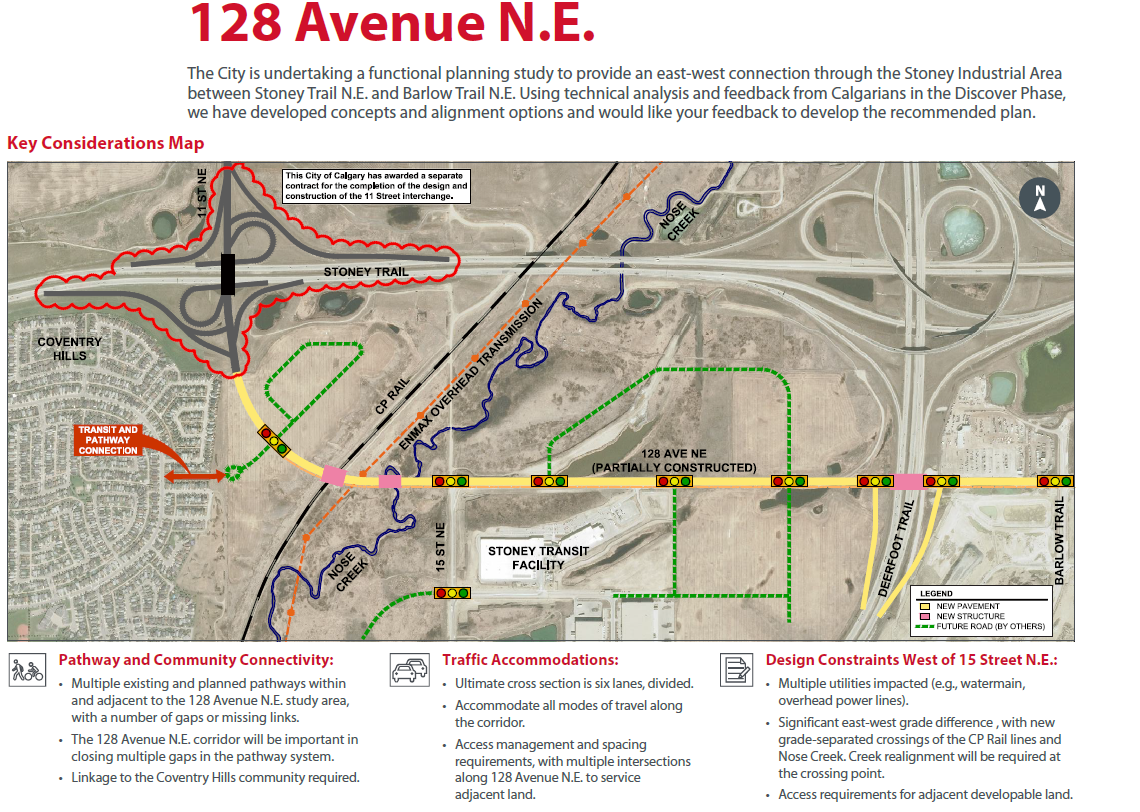 calgary.ca/CountryHillsWidening  │   calgary.ca/128AveNE  │ contact 311
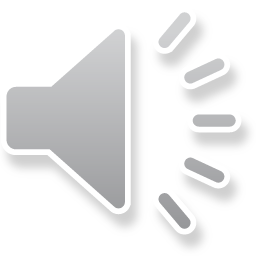 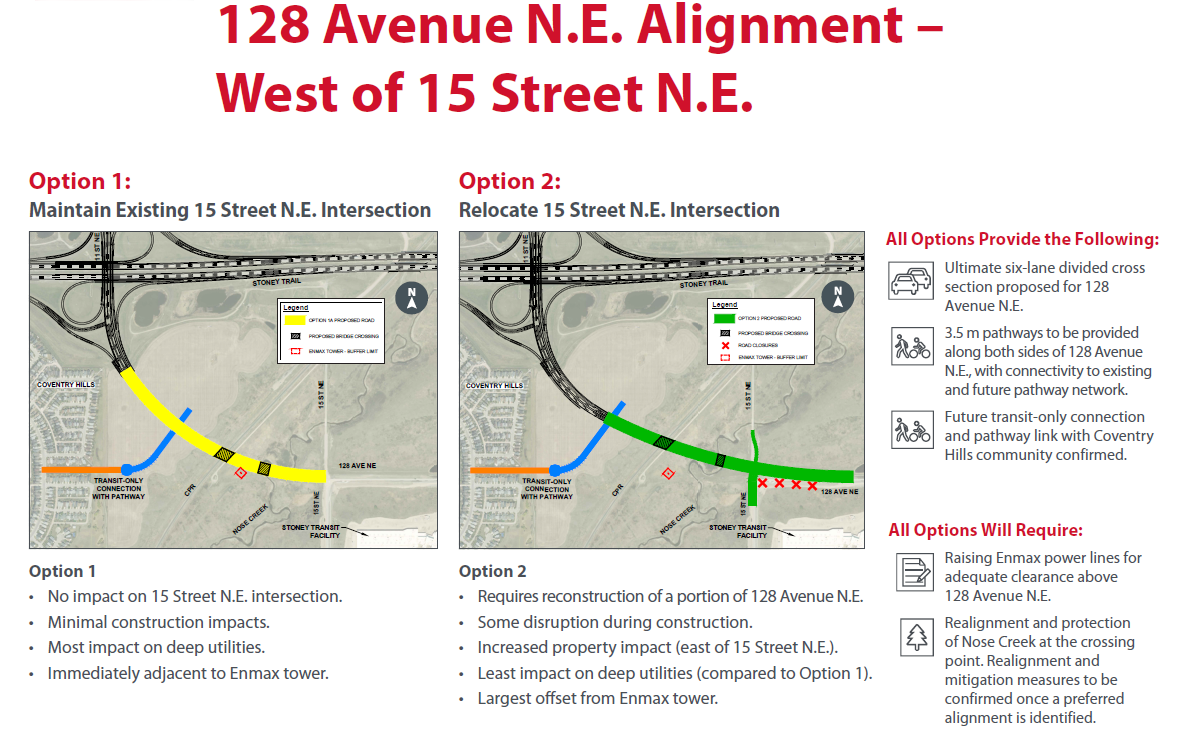 calgary.ca/CountryHillsWidening  │   calgary.ca/128AveNE  │ contact 311
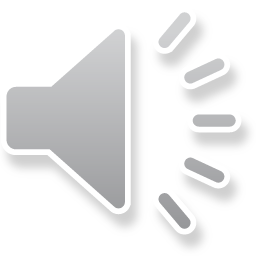 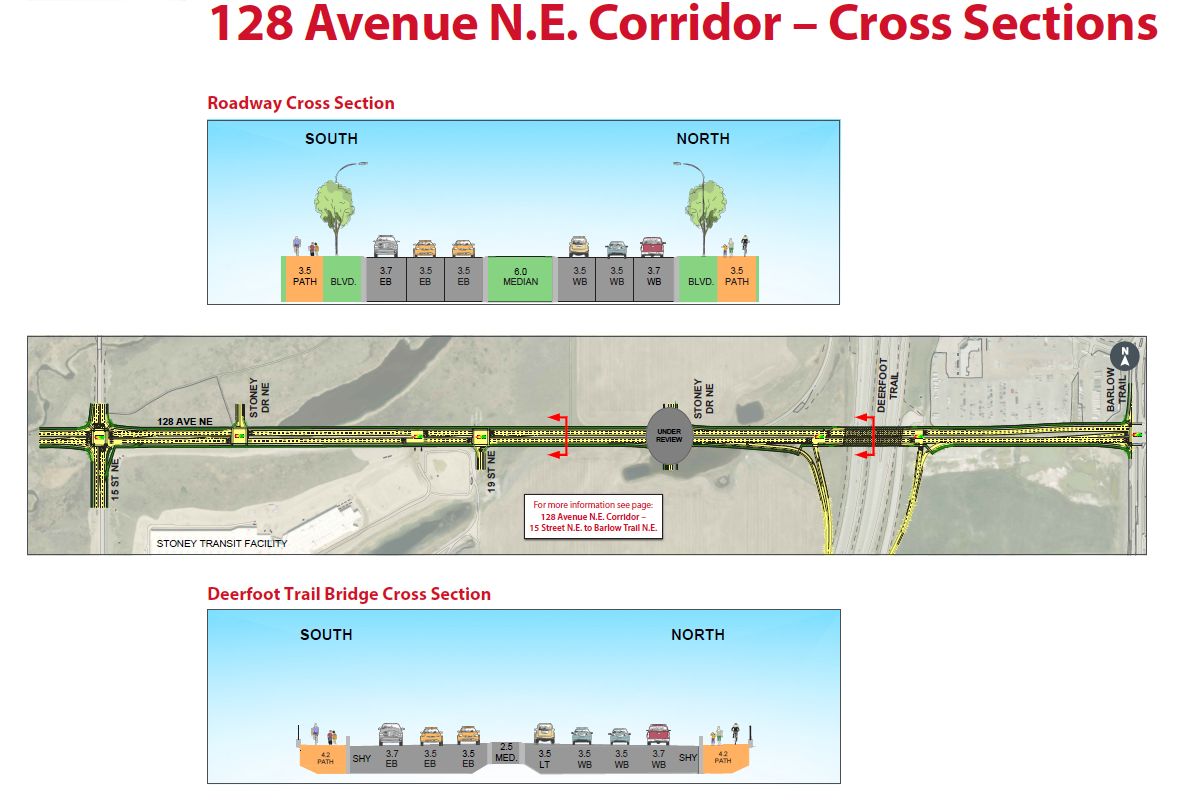 calgary.ca/CountryHillsWidening  │   calgary.ca/128AveNE  │ contact 311
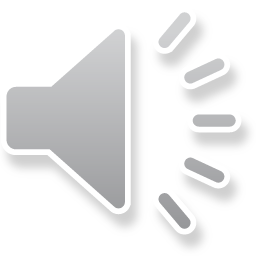 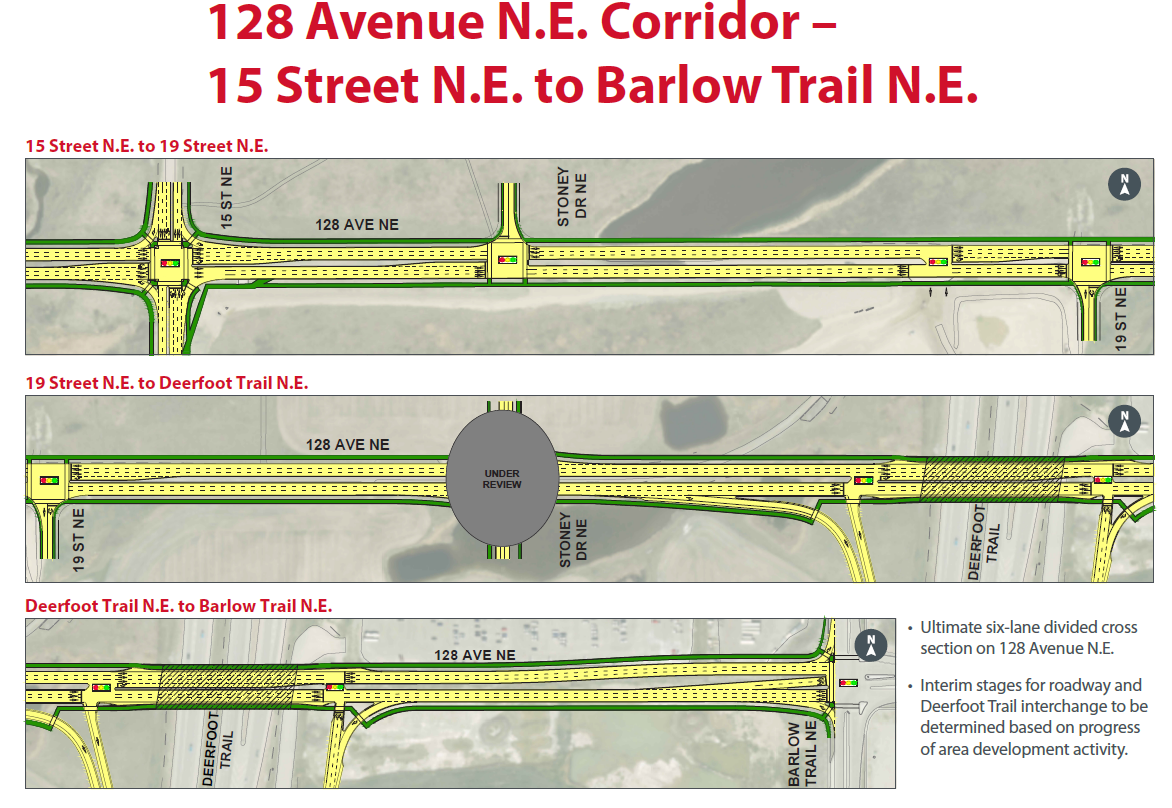 calgary.ca/CountryHillsWidening  │   calgary.ca/128AveNE  │ contact 311
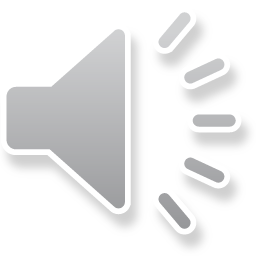 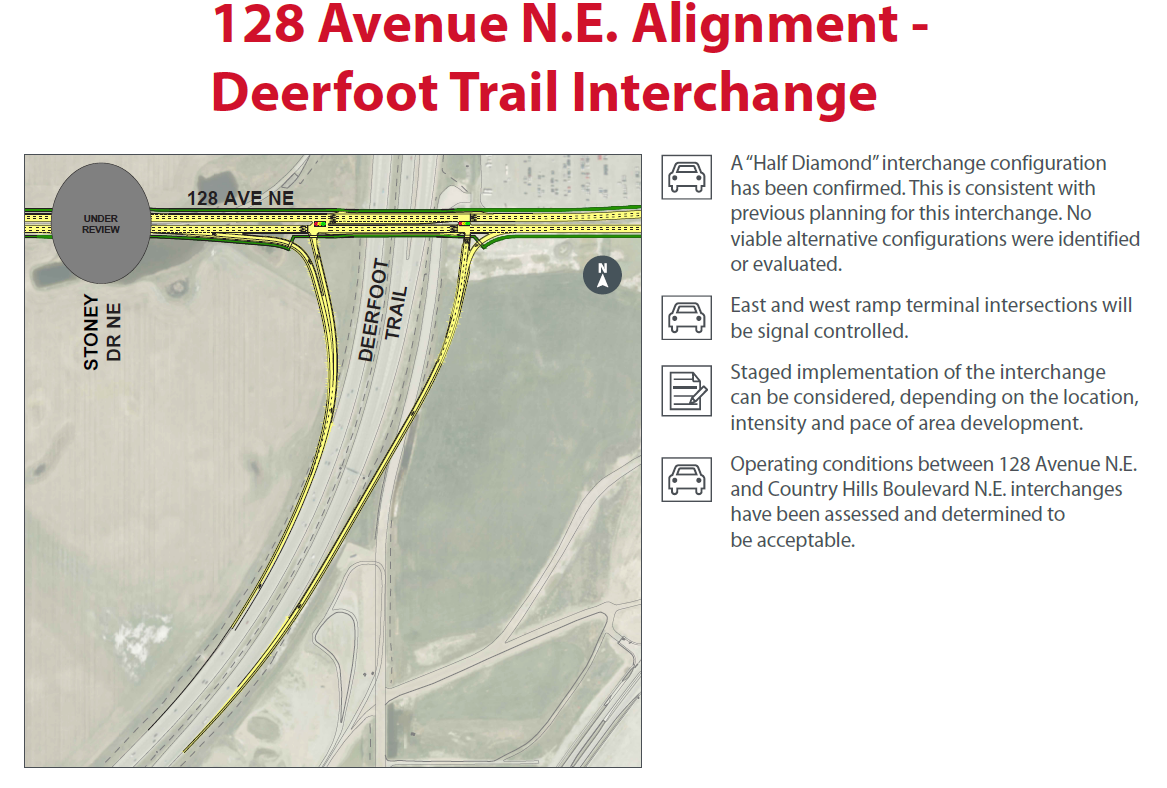 calgary.ca/CountryHillsWidening  │   calgary.ca/128AveNE  │ contact 311
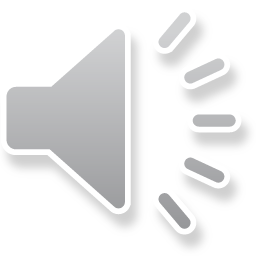 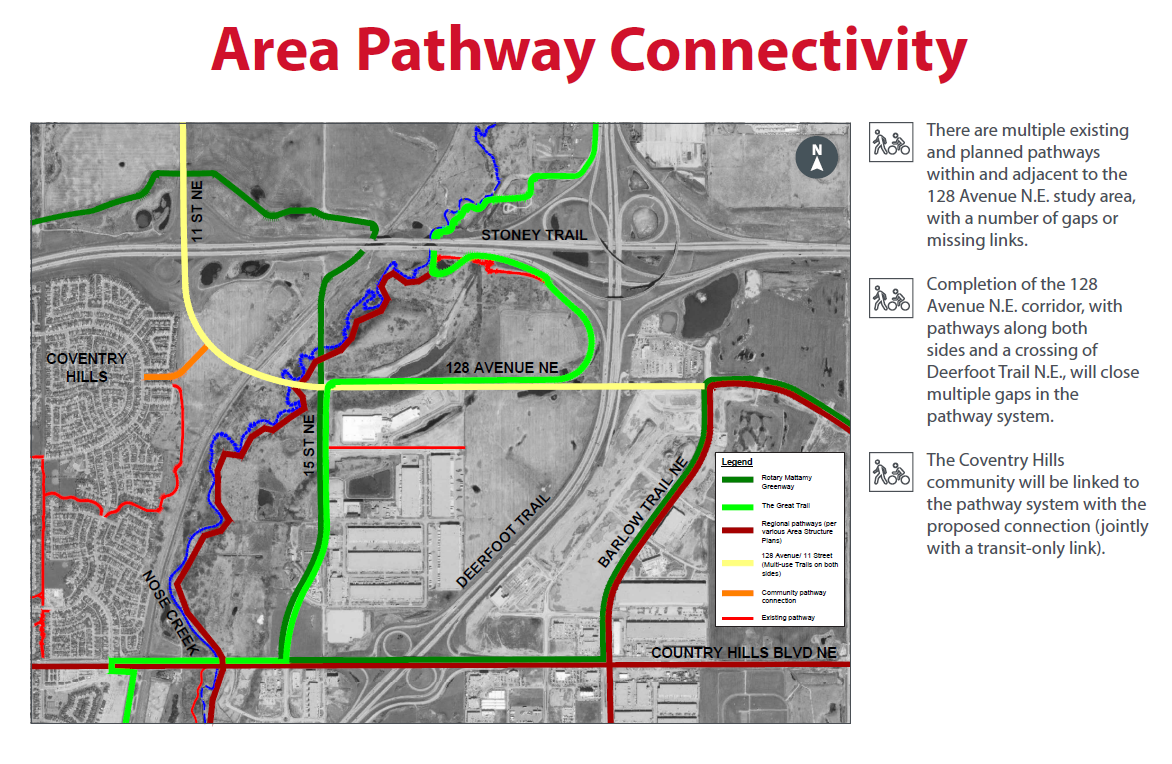 calgary.ca/CountryHillsWidening  │   calgary.ca/128AveNE  │ contact 311